Réunion du comité de pilotage du PDES
06/12/2018
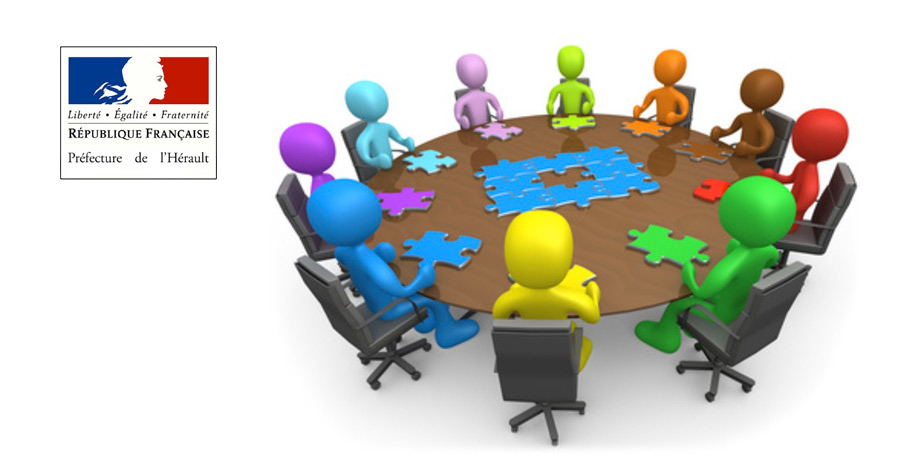 Programme de la réunion
I. La nouvelle ligne de bus

II. L’accessibilité du collège

III. Objectif 2019: Challenge écomobilité
I. La nouvelle ligne de bus
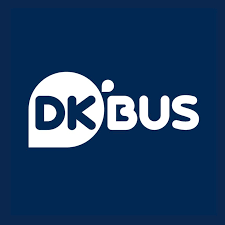 Avantages:
Nette augmentation du nombre d’élèves prenant le bus (et des collègues!)
Pourquoi une telle augmentation?
Gratuité
 Ponctualité et fréquence
 Emplacements plus pratiques des arrêts de bus
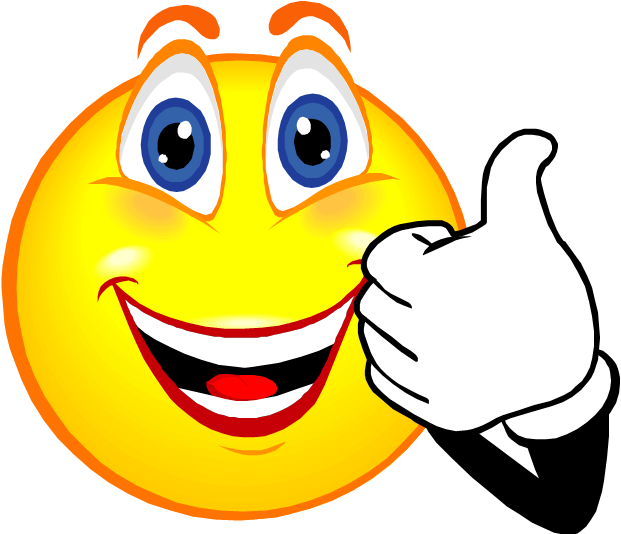 Inconvénients
 Localisation de l’arrêt:
- Attroupement devant l’immeuble 
- Au niveau du passage piéton qui n’est pas bien visible
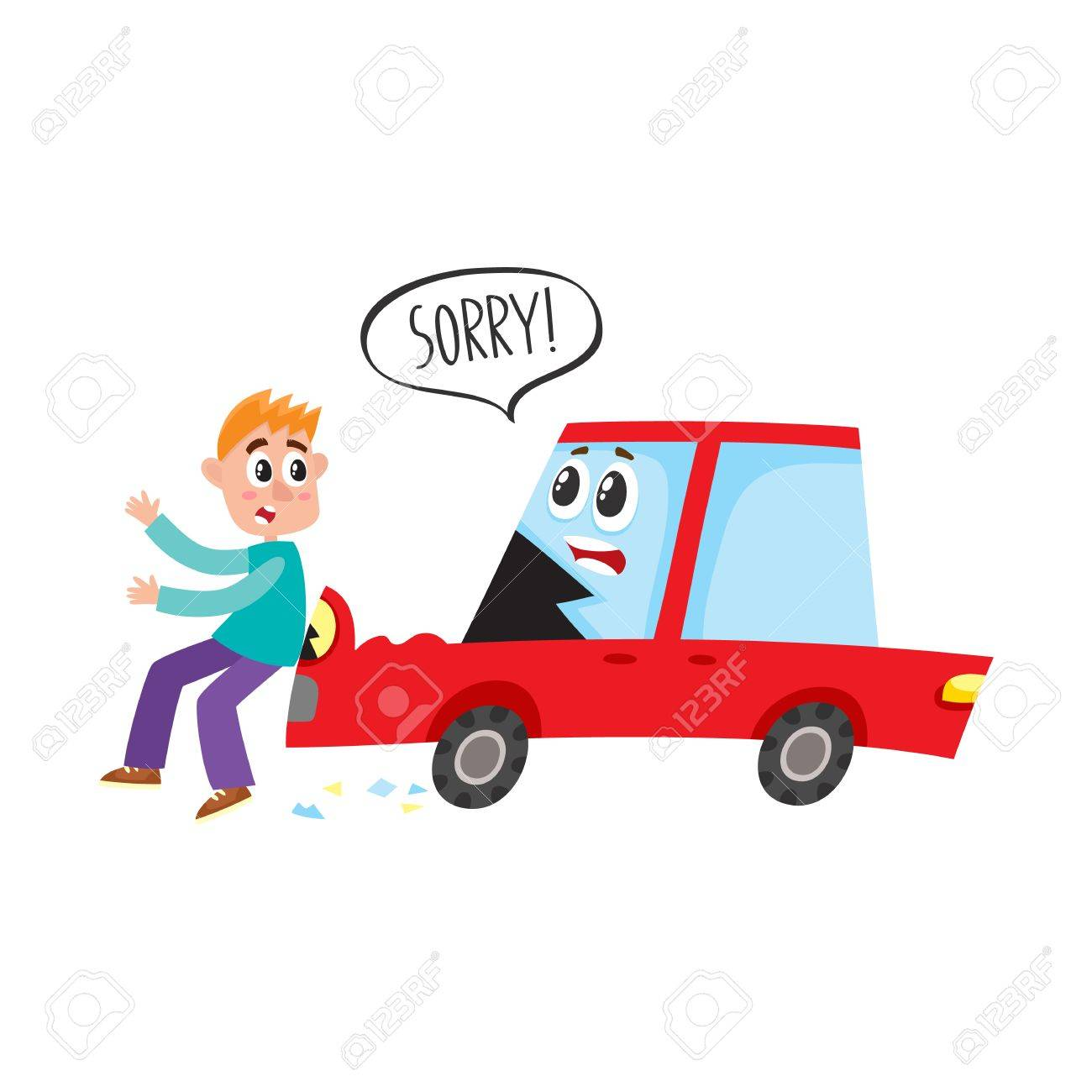 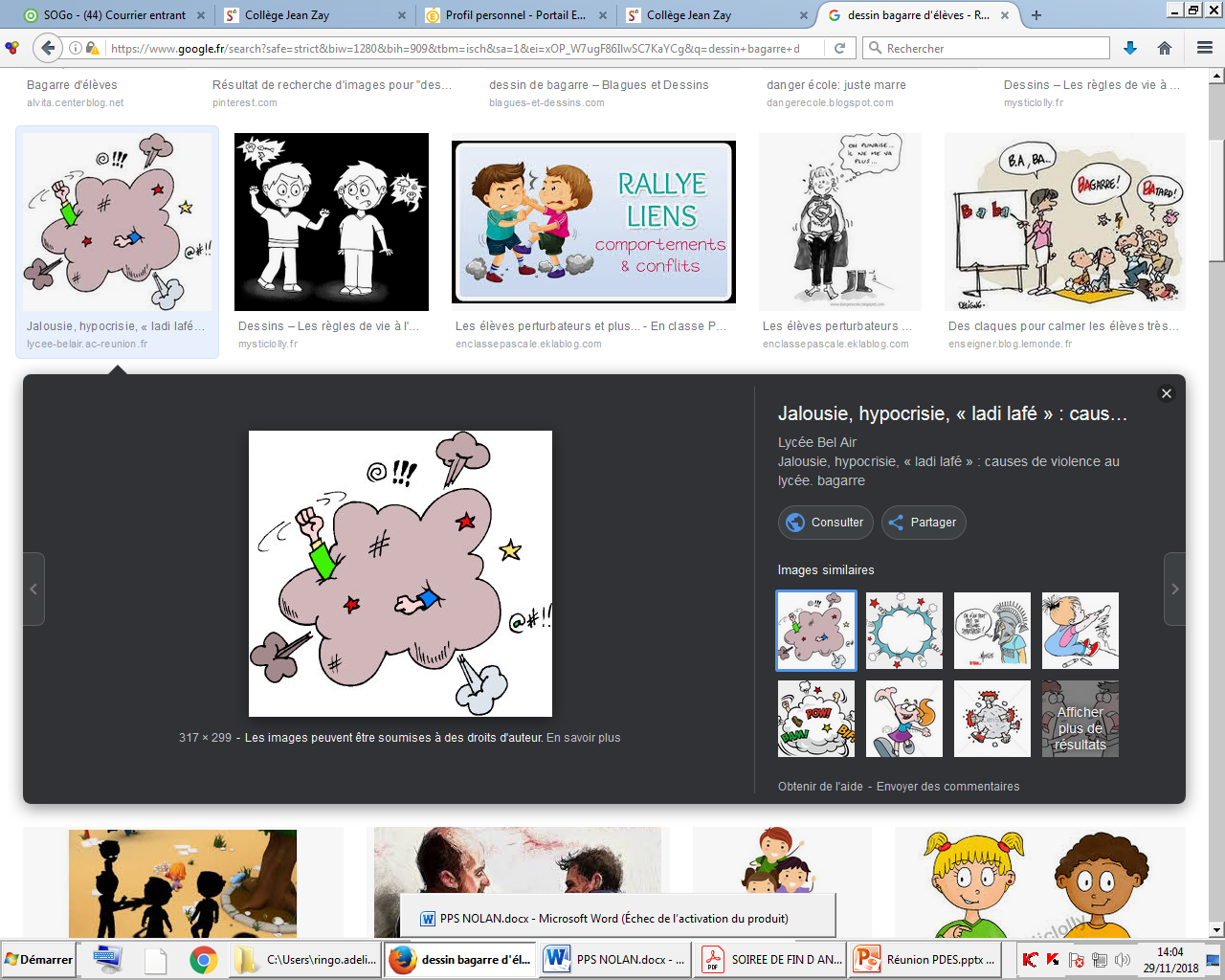 Inconvénients

- Les « Fréquentations » de la ligne et surcharge du bus aux heures de pointe

- Elèves qui ne pratiquent plus d’activité physique
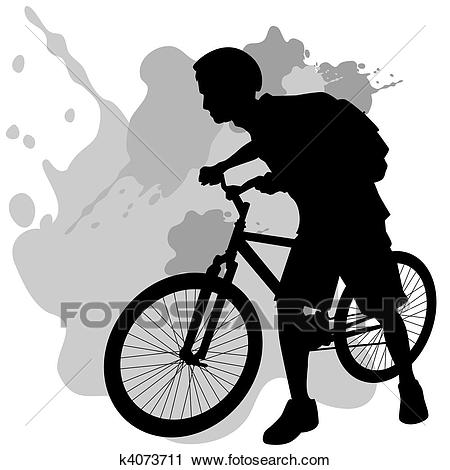 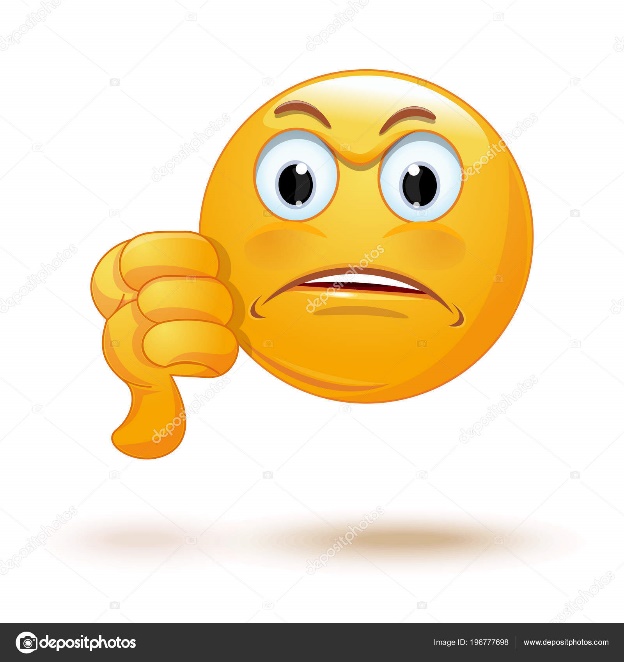 II. L’accessibilité du collège
Améliorée pour les bus MAIS: 

- Absence de piste cyclable dans la rue du collège

- Stationnements problématiques

- Passage piéton très peu visible et manque d’éclairage à certains endroits
Solutions proposées
- Dissuasion par la police municipale

- Article sur ENT pour indiquer la présence du parking 

- Rajouter un panneau indiquant la présence du parking plus loin

- Discussion avec la mairie de Petite Synthe pour mettre en place une piste cyclable.
III. Challenge éco-mobilité
Challenge écomobilité scolaire : du 20 au 24 mai 2019

Semaine développement durable : 30 mai au 5 juin 2019
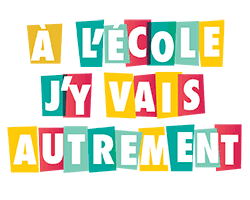 Objectifs de l’action
Opportunité d’aborder une nouvelle thématique dans le cadre de l’éducation au développement durable

- Mettre en place une stratégie de communication en faveur de la promotion des modes de déplacements doux
- Inciter les élèves à changer leurs habitudes sous forme de challenge
- Médiatiser nos actions d’écomobilité
Sollicitation de toutes les matières
H-G : transport dans le monde
Techno : différents moyens de transport
 P-C: gaz à effet de serre, pollution
 SVT: effet de la sédentarité sur la santé
 Musique: bruit et pollution sonore
 EPS: sortie vélo
 Français: écomobilité = un facteur de liens sociaux
Maths: exercices sur des distances
 ASSR
 PSC1: exercice cas de malaise et accident
Sollicitation des partenaires
Marquage des vélos?
Former les élèves de 6ème  à l’utilisation des vélos?
Prêt d’expositions?
Formation des élèves aux bons comportements à avoir en car?
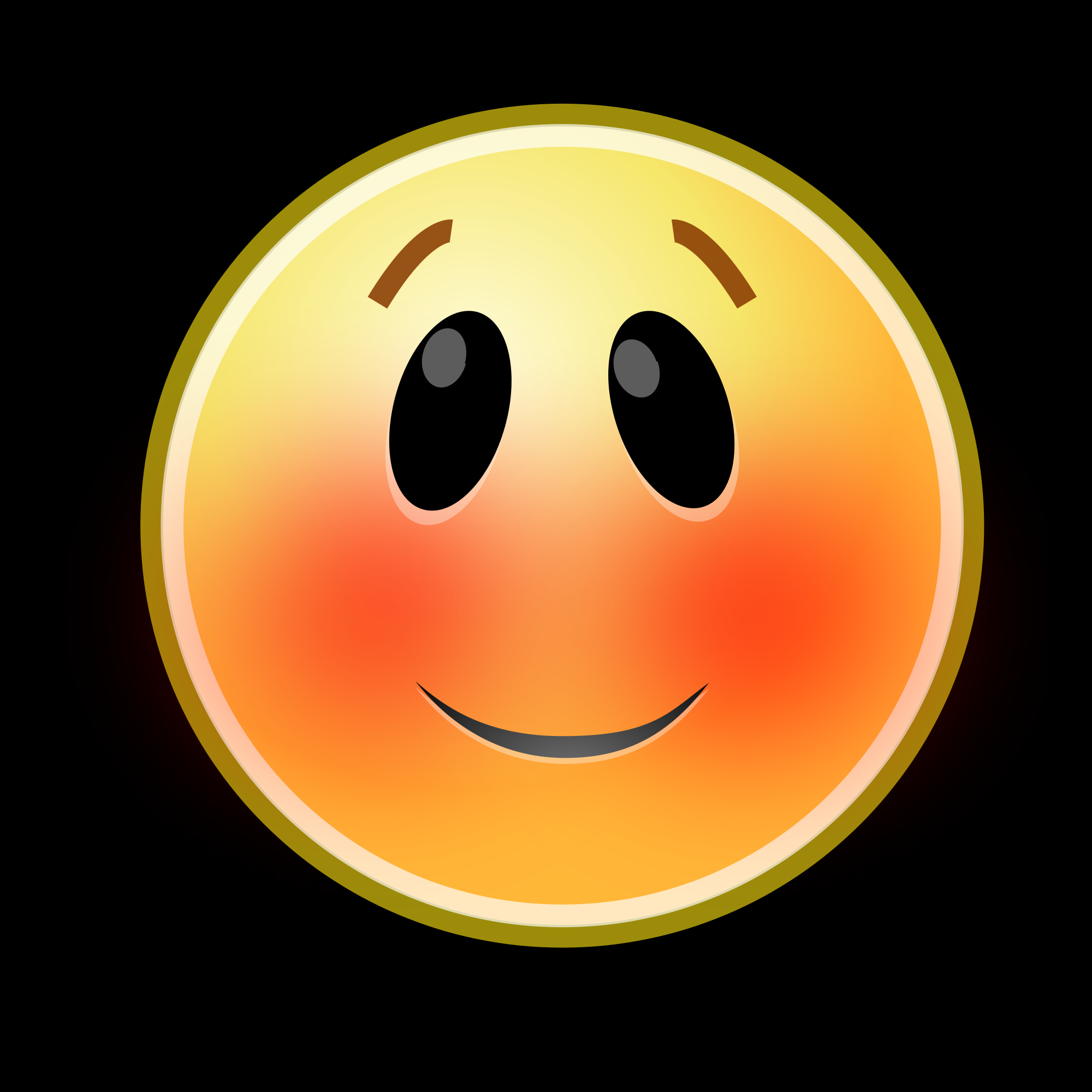 Soyons fous !!!



Pourquoi ne pas envisager un projet d’acquisition de vélos pour les publics défavorisés grâce à un partenariat entre la communauté de communes, le rectorat et un magasin fournisseur de vélo?